설치 방법 – PC (WEB/APP)
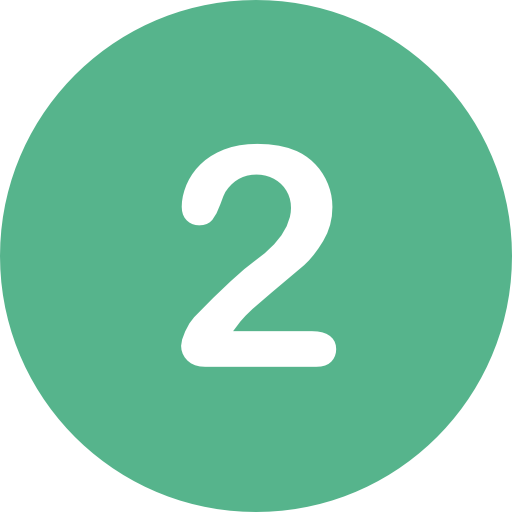 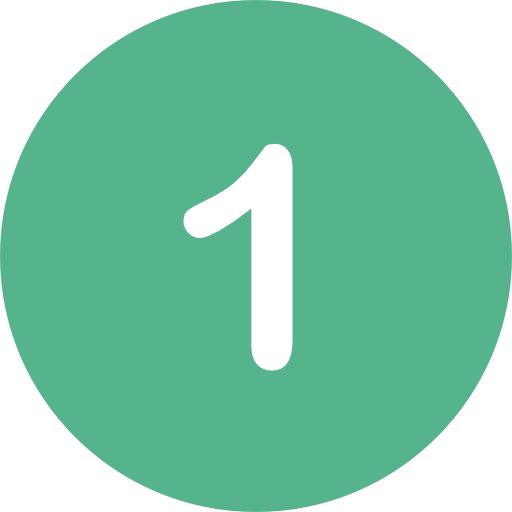 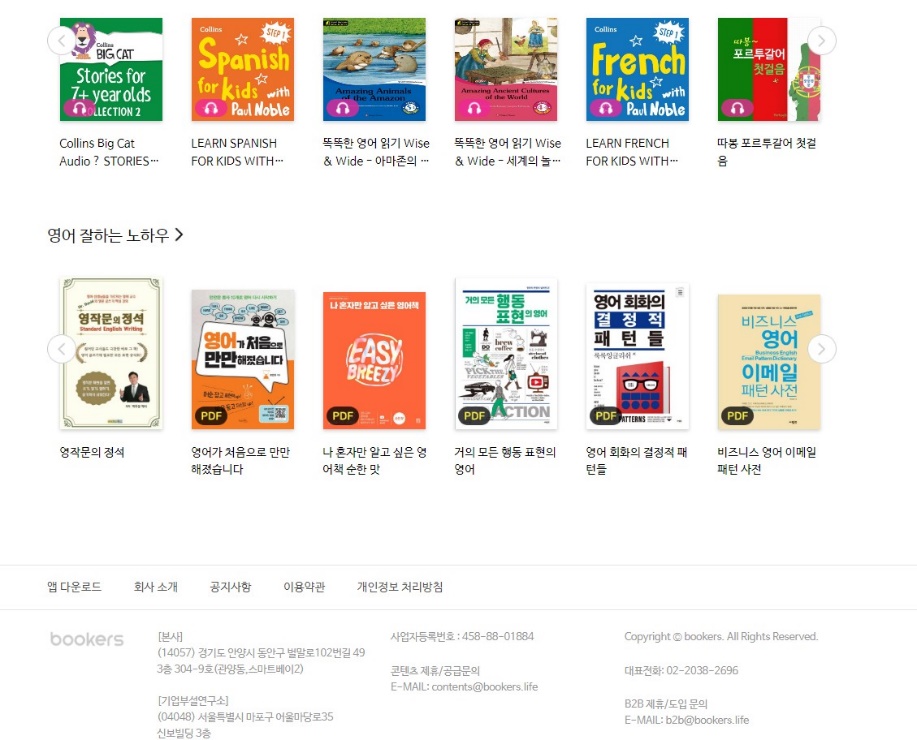 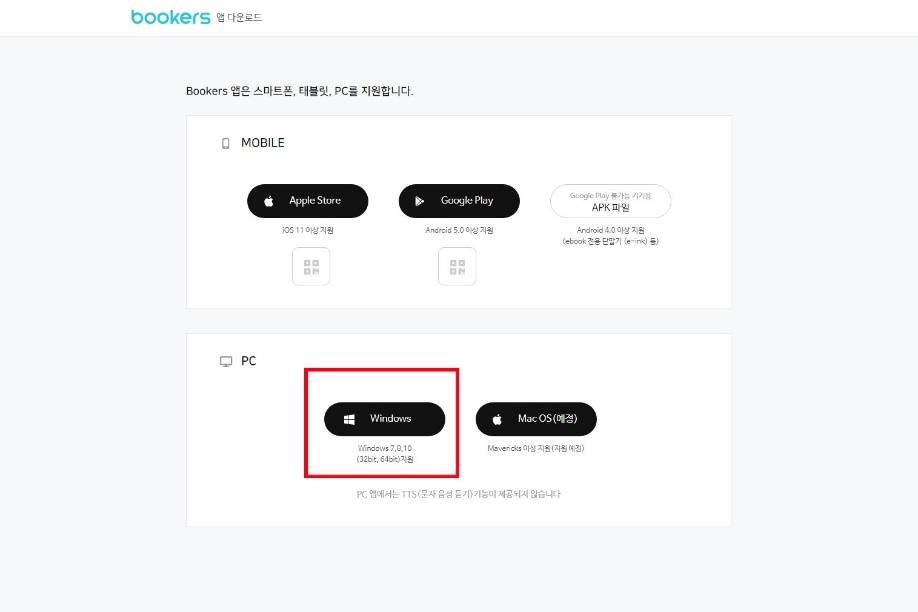 1.   WEB
  - 광주광역시립도서관 홈페이지 접속 후 로그인
  - 부커스 페이지 하단 앱 다운로드 클릭
2.  APP
  - PC > OS(Window/Mac) 선택
  - PC용 어플리케이션 설치 후 로그인
로그인 – 화면구성
1.   기관선택

  - “광주광역시립도서관” 입력 후 하단에 리스트 박스가 생성되며             
    클릭하면 입력됩니다. 

아이디 / 패스워드
  - 기존 “광주광역시립도서관” 홈페이지 계정을 입력합니다.
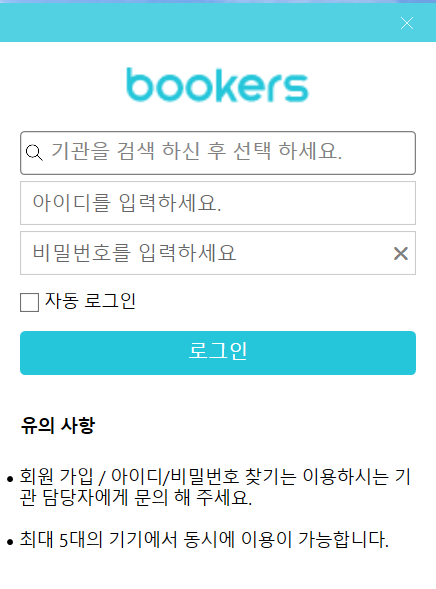 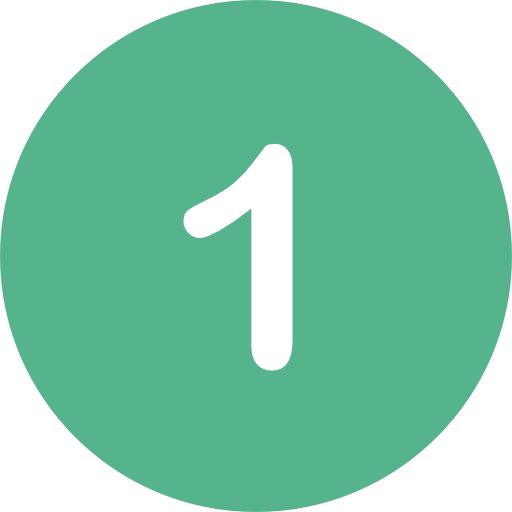 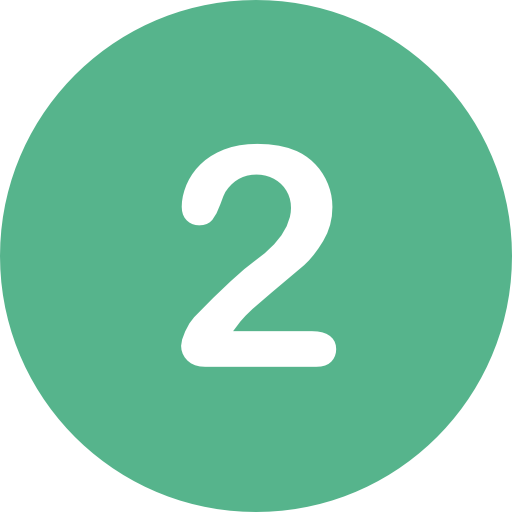 메인페이지
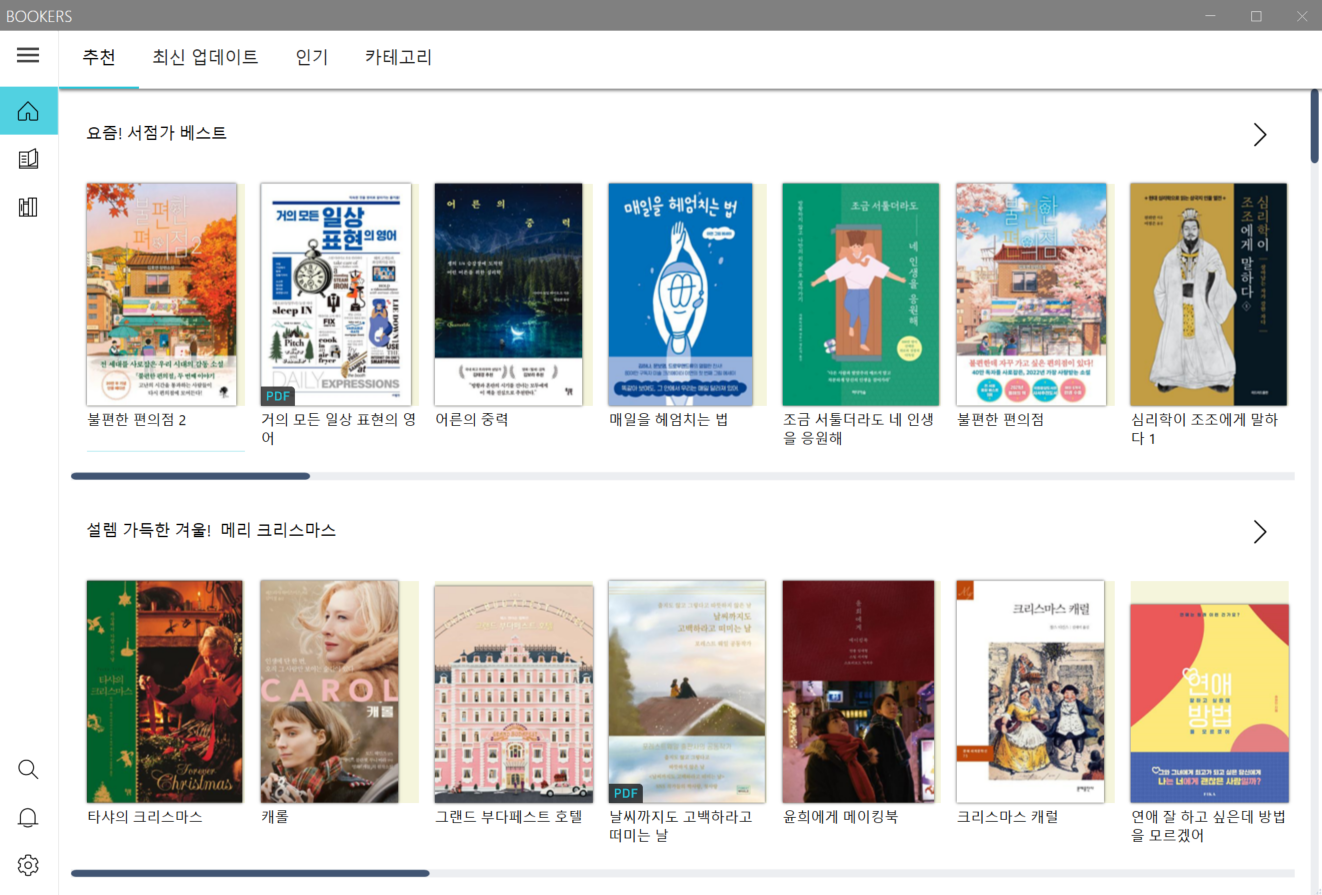 원하는 도서를 더블클릭 합니다.
도서 상세페이지
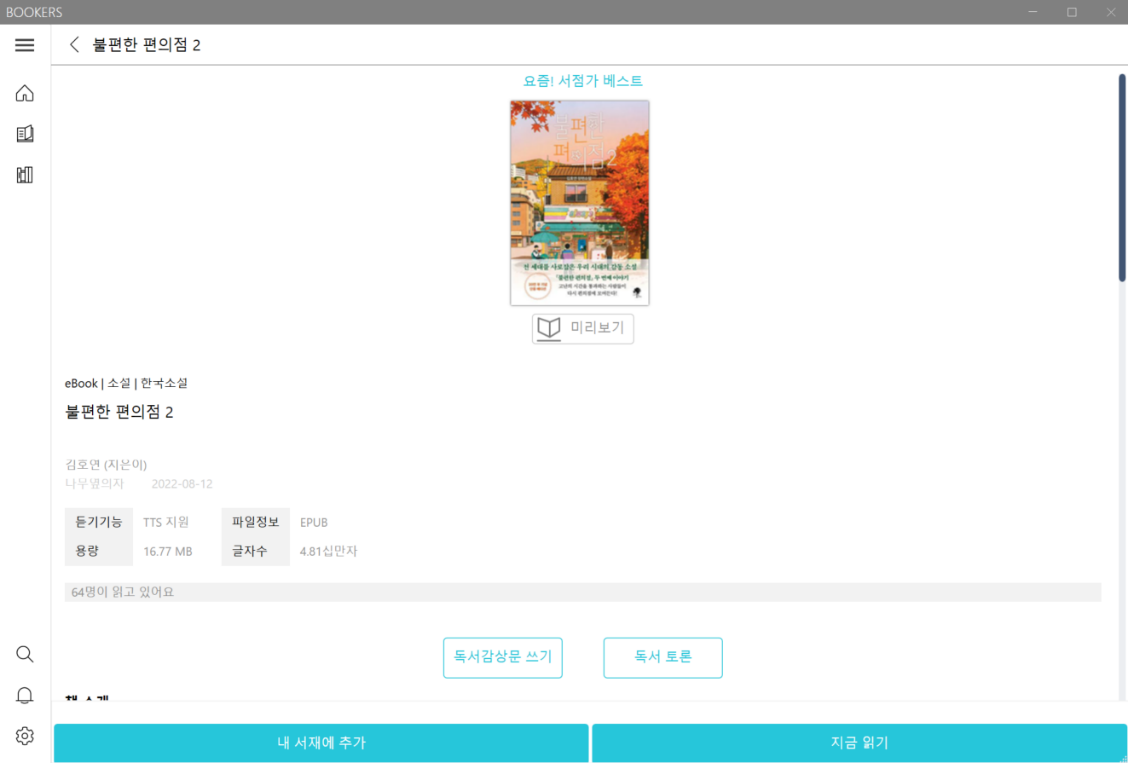 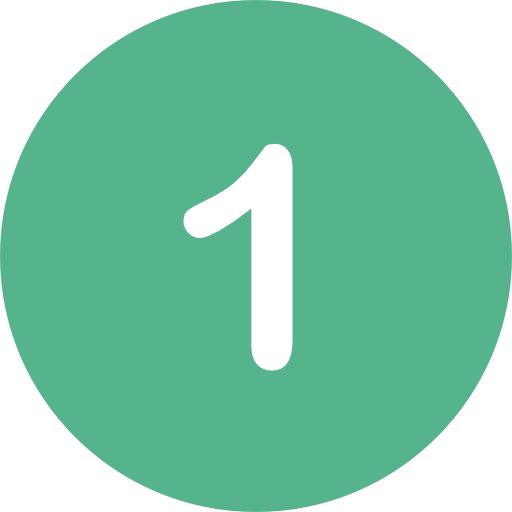 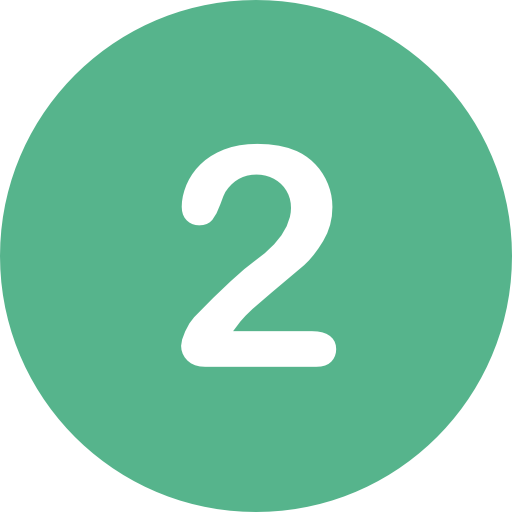 미리보기가 도서의 5%내외에서 지원 됩니다.

내 서재에 추가 하거나 지금 읽기를 클릭하여 바로 읽기가 가능합니다.